Dynamic programming
memoization
decorator memoized / functools.cache
systematic subproblem computation
--(7, 5)
  |--(6, 5)
  |  |--(5, 5)
  |   --(5, 4)
  |     |--(4, 4)
  |      --(4, 3)
  |        |--(3, 3)
  |         --(3, 2)
  |           |--(2, 2)
  |            --(2, 1)
  |              |--(1, 1)
  |               --(1, 0)
   --(6, 4)
     |--(5, 4)
     |  |--(4, 4)
     |   --(4, 3)
     |     |--(3, 3)
     |      --(3, 2)
     |        |--(2, 2)
     |         --(2, 1)
     |           |--(1, 1)
     |            --(1, 0)
      --(5, 3)
        |--(4, 3)
        |  |--(3, 3)
        |   --(3, 2)
        |     |--(2, 2)
        |      --(2, 1)
        |        |--(1, 1)
        |         --(1, 0)
         --(4, 2)
           |--(3, 2)
           |  |--(2, 2)
           |   --(2, 1)
           |     |--(1, 1)
           |      --(1, 0)
            --(3, 1)
              |--(2, 1)
              |  |--(1, 1)
              |   --(1, 0)
               --(2, 0)
Binomial coefficient
identical computations
recursion tree for binomial(7,5)
[Speaker Notes: Have earlier seen binomial computated by a recursion function, when we introduced recursion
earlier seen this computation is slow (because all leaves of the recursion only returns 1)

Biniomial coefficient = example of recursive computation, where the recursion is on smaller subproblems, and the number of different arguments is limited


Try binomial(100, 50) VERY SLOW!]
Dynamic Programming≡Remember solutions already found (memoization)
Technique sometimes applicable when running time otherwise becomes exponential
Only applicable if stuff to be remembered is manageable
Binomial CoefficientDynamic programming using a dictionary
recursion tree for binomial(7,5)
--(7, 5)
  |--(6, 5)
  |  |--(5, 5)
  |   --(5, 4)
  |     |--(4, 4)
  |      --(4, 3)
  |        |--(3, 3)
  |         --(3, 2)
  |           |--(2, 2)
  |            --(2, 1)
  |              |--(1, 1)
  |               --(1, 0)
   --(6, 4)
     |--(5, 4)
      --(5, 3)
        |--(4, 3)
         --(4, 2)
           |--(3, 2)
            --(3, 1)
              |--(2, 1)
               --(2, 0)
Use a dictionary answers to store already computed values
reuse value stored in dictionary answers
Question – What is the order of the size of the dictionary answers after calling binomial(n, k) ?
max(n, k)
n + k 
n * k
nk
kn
Don’t know
Binomial CoefficientDynamic programming using decorator
Use a decorator (@memoize) that implements the functionality of remembering the results of previous function calls
www.python-course.eu/python3_memoization.php
[Speaker Notes: requires args to be immutable & hashable, since they should be used as keys into a dictionary]
without assigning wrapper.__name__ the name shown would be wrapper
saved recursive calls when using memoization
[Speaker Notes: If @trace and @memoize are swapped then the function name printed in the last column is “binomial” instead of “binomial_memoize”]
Dynamic programming using cache decorator
The decorators @cache (since Python 3.9) and @lru_cache(maxsize=None) in the standard library functools supports the same as the decorator @memoize
By default @lru_cache at most remembers (caches) 128 previous function calls, always evicting Least Recently Used entries from its dictionary
docs.python.org/3/library/functools.html#functools.lru_cache
[Speaker Notes: The func tools decorators also inhere in the docstrings (.__doc__), such that help and doctest also work.]
Subset sum using dynamic programming
In the subset sum problem (Exercise 13.4)  we are given a number x and a list of numbers L, and want to determine if a subset of L has sum x

	L = [3, 7, 2, 11, 13, 4, 8]   x = 22 = 7 + 11 + 4

Let S(v, k) denote if it is possible to achieve value v with a subset of L[:k],i.e. S(v, k) = True if and only if a subset of the first k values in L has sum v
S(v, k) can be computed from the recurrence
[Speaker Notes: Exercise 13.4 asks you to return the subset equal to x, and to use an exception to stop the recursion]
Subset sum using dynamic programming
Question – What is a bound on the size order of the memoization table if all values are possitive integers?
len(L)
 sum(L)
 x
 2len(L)
 len(L)
 len(L)*sum(L)
 Don’t know
[Speaker Notes: Algorithm likely only useful when len(L)*sum(L) is small]
Subset sum using dynamic programming
[Speaker Notes: Essentially the memoization should keep track of all subproblems with no solution]
Knapsack problem
Given a knapsack with volume capacity C, and set of objects with different volumes and value
Objective: Find a subset of the objects that fits in theknapsack (sum of volume ≤ capacity) and has maximal value
Example: If C = 5 and the volume and weights are given by the table, then the maximal value 15 can be achieved by the 2nd and 3rd object
Let V(c, k) denote the maximum value achievable by a subset of the first k objects within capacity c
Knapsack – maximum value
Knapsack – maximum value and objects
Knapsack - Table
capacity
volume[k-1]
c
0
0
skipobject k-1
includeobject k-1
systematic fill out table
only need to remember two rows
k-1
k
V(c, k)
len(volume)
finalanswer
Knapsack – Systematic table fill out
base case k = 0

consider each object

solutions[c:] current row
solutions[:c] previous row

compute next row right-to-left

solutions[:volume[obj]]
unchanged from previous row
1
1
2
2
5
4
3
4
3
5
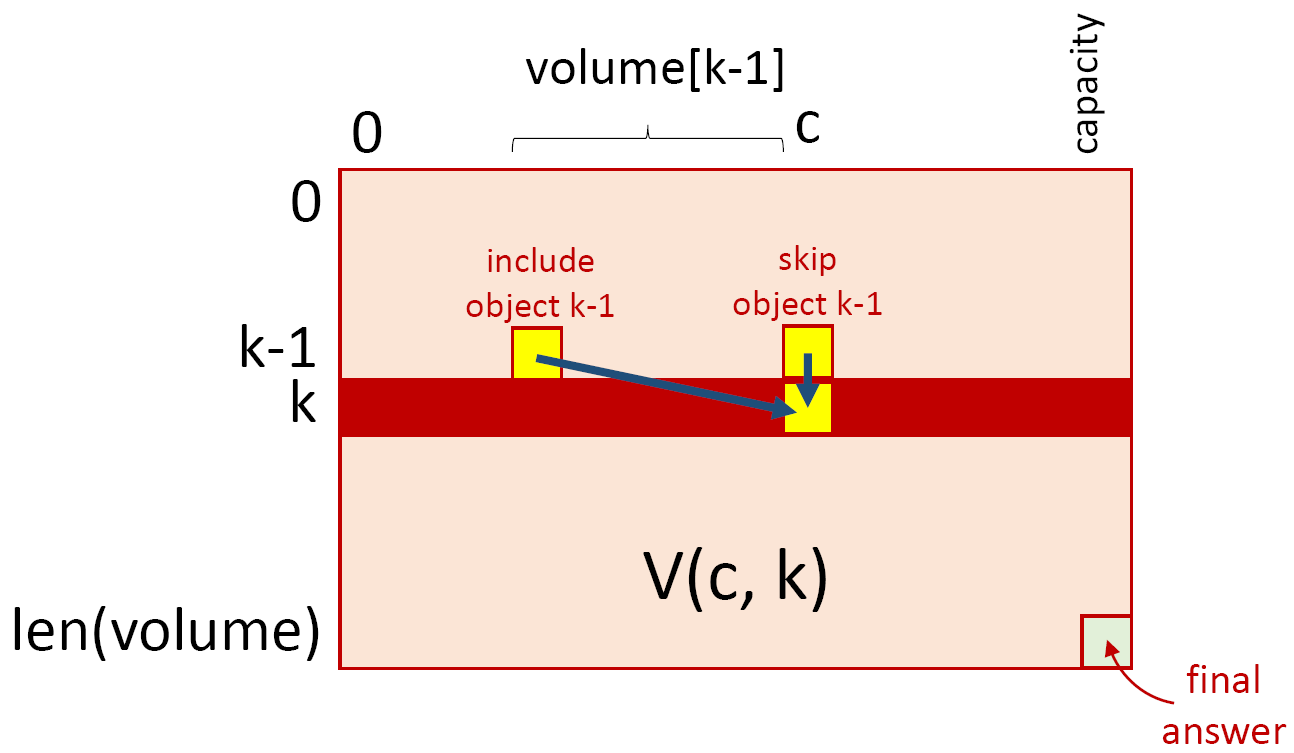 [Speaker Notes: (4) Compute right-to-left since we are overwritting previous row with new values]
Summary
Dynamic programming is a general approach for recursive problems where one tries to avoid recomputing the same expresions repeatedly

Solution 1: Memoization
add dictionary to function to remember previous results
decorate with a @memoize decorator
Solution 2: Systematic table fill out
can need to compute more values than when using memoization
can discard results not needed any longer (reduced memory usage)
Coding competitions and online judges
If you like to practice your coding skills, there are many online “judges” with numerous exercises and where you can upload and test your solutions.

Project Euler
Kattis
CodeForces
Topcoder
See cs.au.dk/~gerth/code/
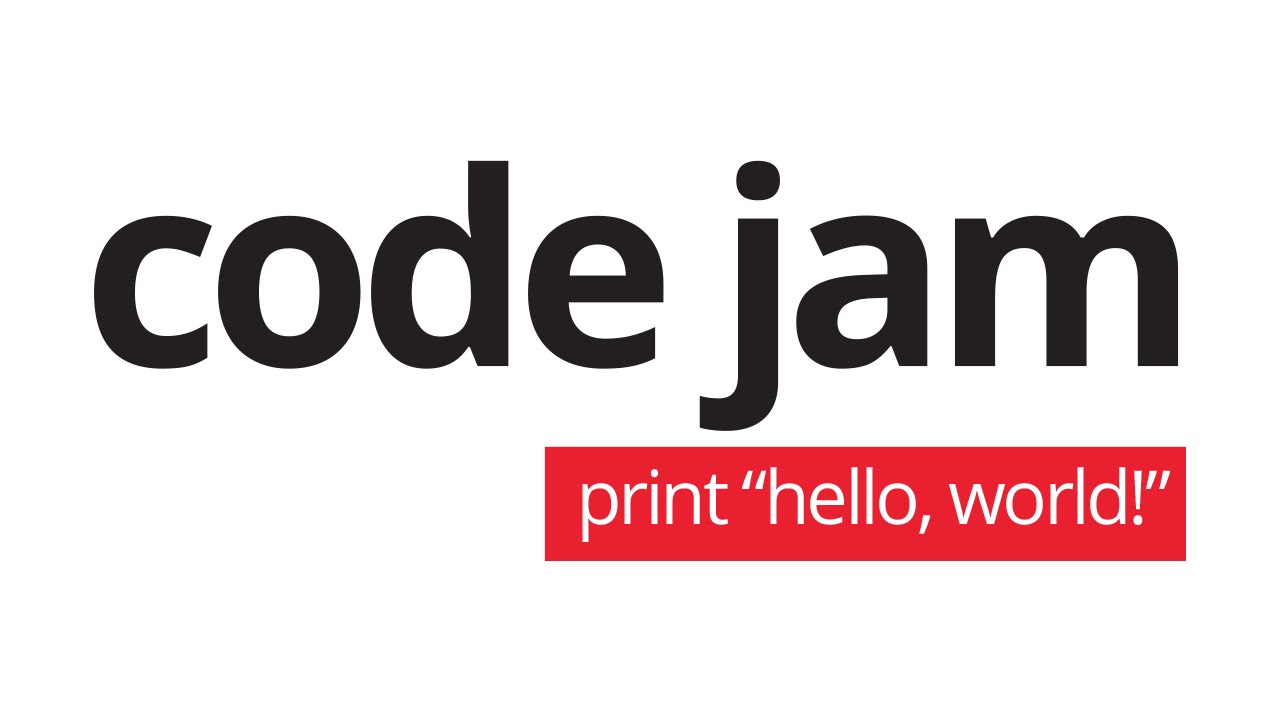 Google Code Jamcodingcompetitions.withgoogle.com/codejam
Coding competition
Qualification round 2022 (April 2, 01:00 – April 3, 04:00)
In 2021 there was 37.000 participants for the qualification round
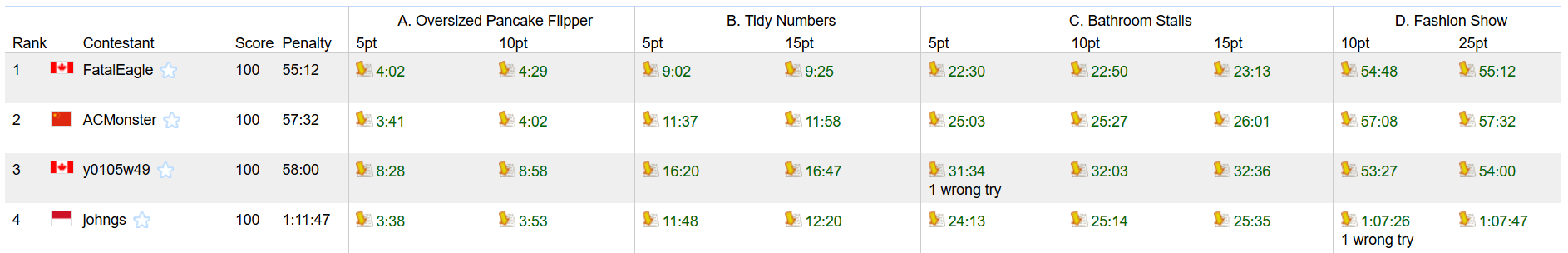 Scoreboard 2017
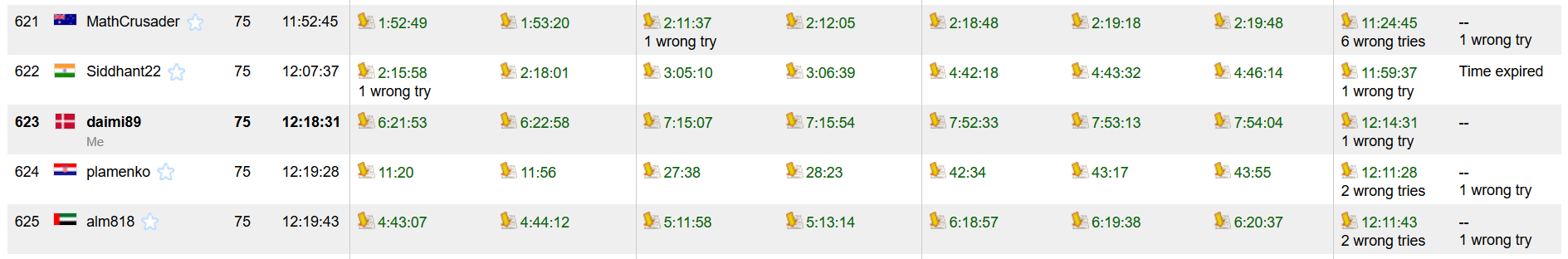 Google Code Jam - Qualification Round 2017Problem A: Oversized Pancake Flipper (description)
N pancakes each with exactly one happy chocolate side
K-flipper that can flip K consecutive pancakes
Problem: Find minimim number of flips to make all pancakes happy, if possible
4-flipper
Before
Flipped
After